Coastal HarvestMobile Food Bank
Angela Burton, Executive Director
Why we got started
Communities in our service area not able to sustain food pantries

The need continued to grow, people were hungry

The CH Mobile Food Bank was created to fill a void

We now work with each community individually to meet the need
Our Mobile Food Bank
Freezer
Cooler
Mobile Boxes
Paper Product
Mobile Boxes
Mobile Boxes
Mobile Boxes
Generator
Produce
Produce
Cooler
Freezer
Conveyer
Freezer
How does it work
General operations
Monthly distributions
Mobile Boxes
150 boxes
Set up/Sign in
Boxes distributed by number in each family
How many people
How many people to run
1 CDL Class A Driver
1 Mobile Food Bank Manager
1 Volunteer at Sign In
1 Volunteer Assisting with boxes
How many hours
Roughly 12 hours per location
We operate 2 sites, so 24 hours per month
3 different staff needed
1 Driver
1 Warehouse
1 Mobile Food Bank Manager
Why so many?
Allocations
Picking product
Building Mobile boxes
Prep
Paperwork
Actual Mobile day
Mobile Boxes
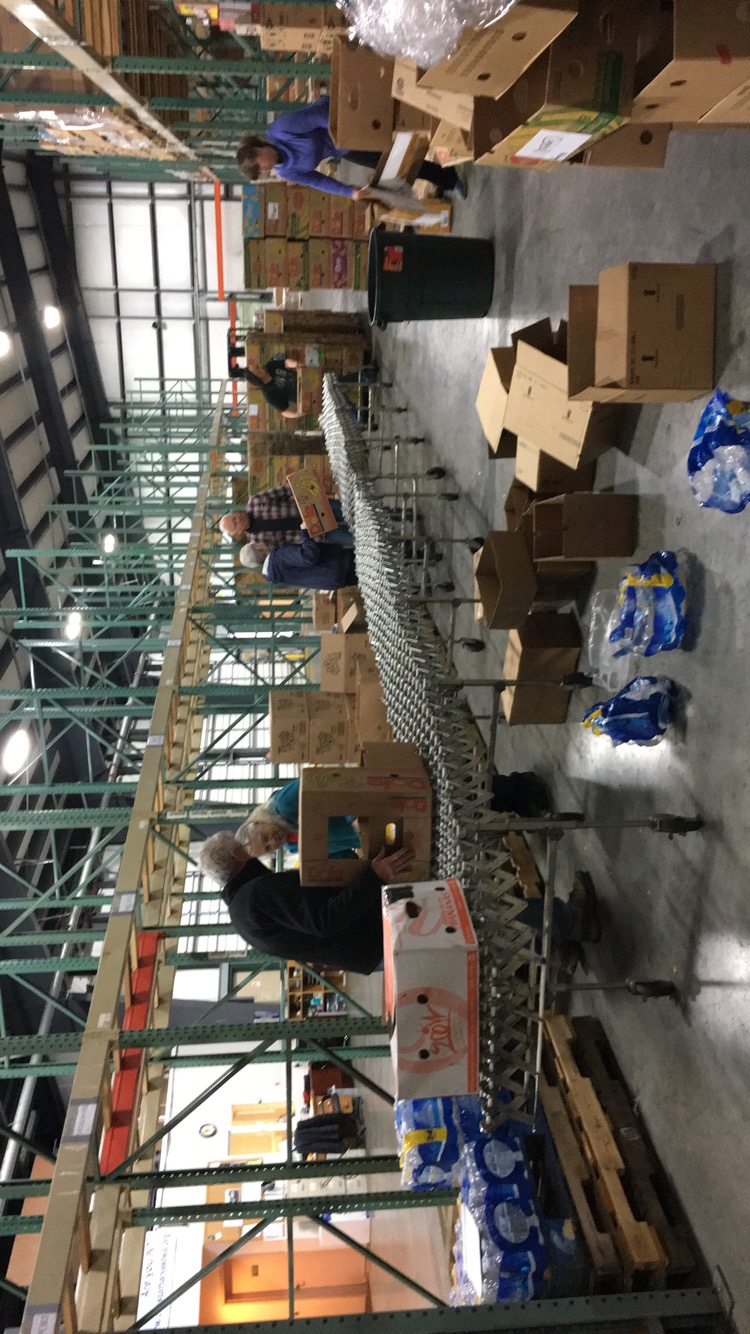 TEFAP

Northwest Harvest

Coastal Harvest

Purchased
Mobile Boxes
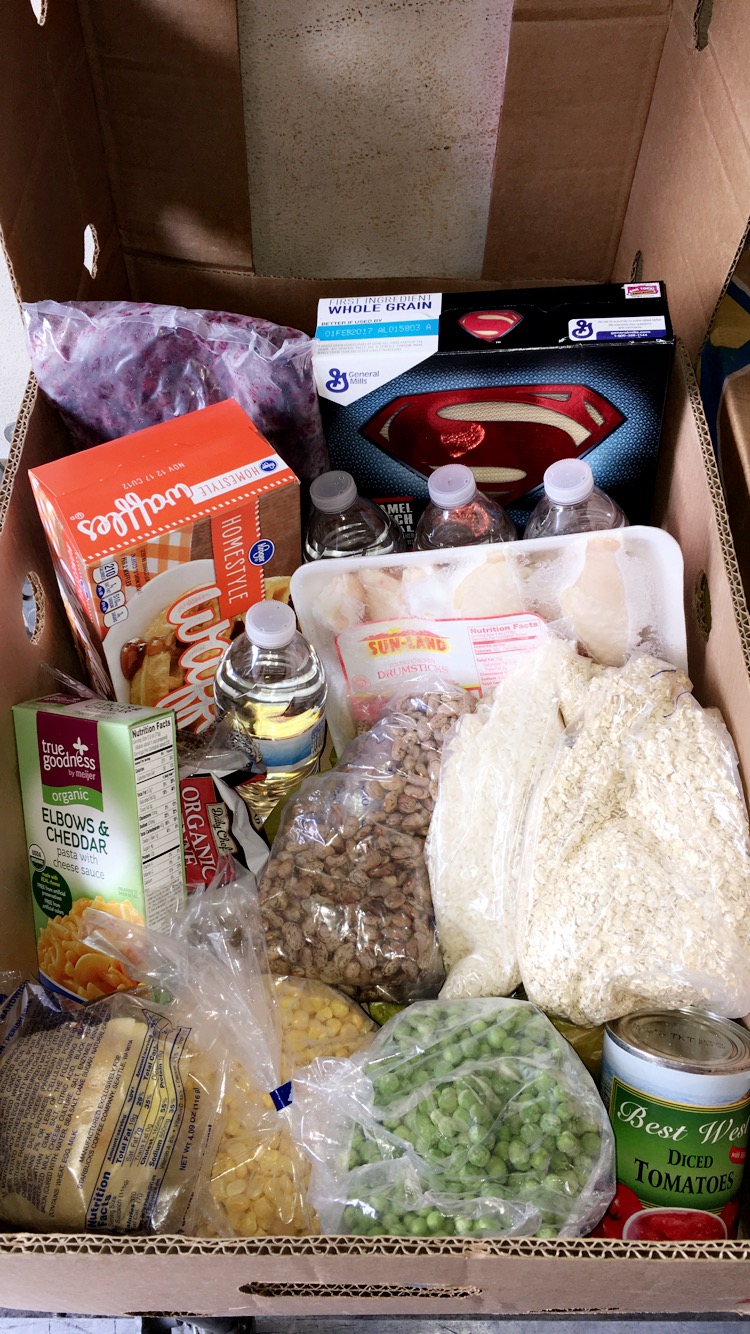 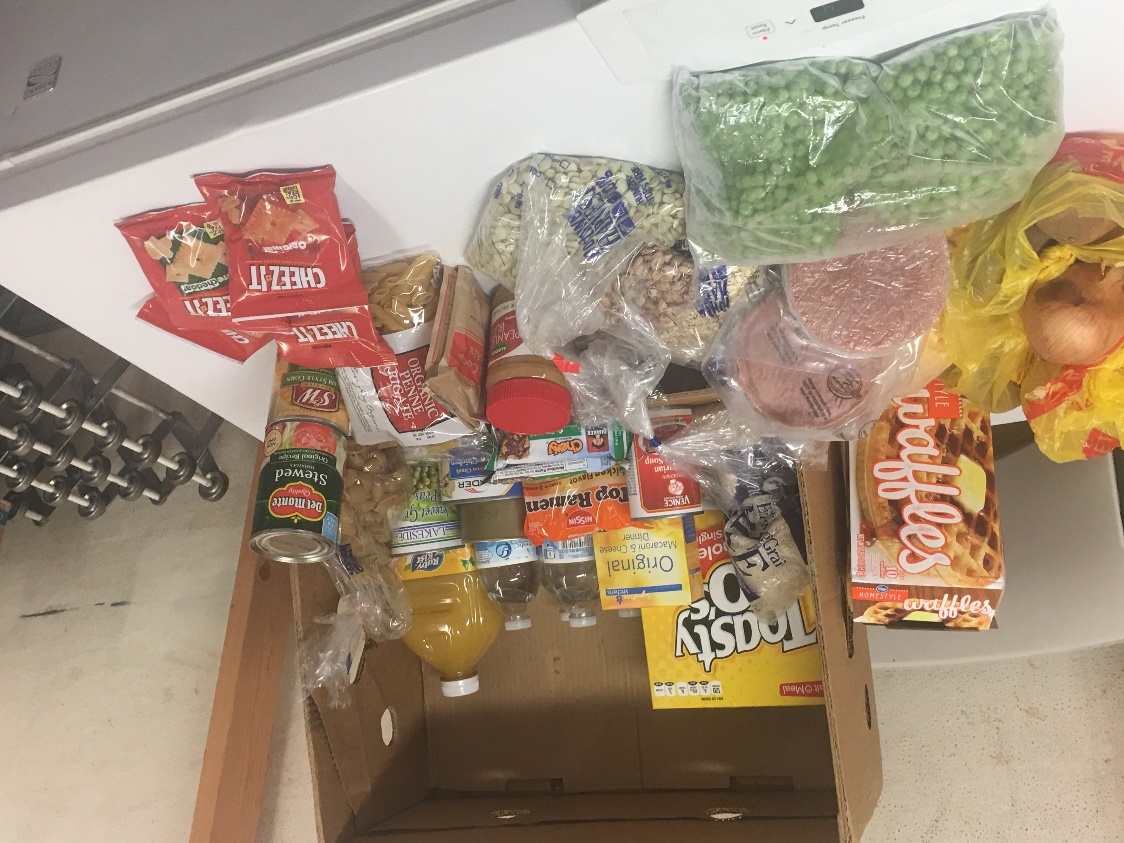 Protein

Grains

Fruits

Vegetables

Peanut Butter

Water
Extra, Extra!
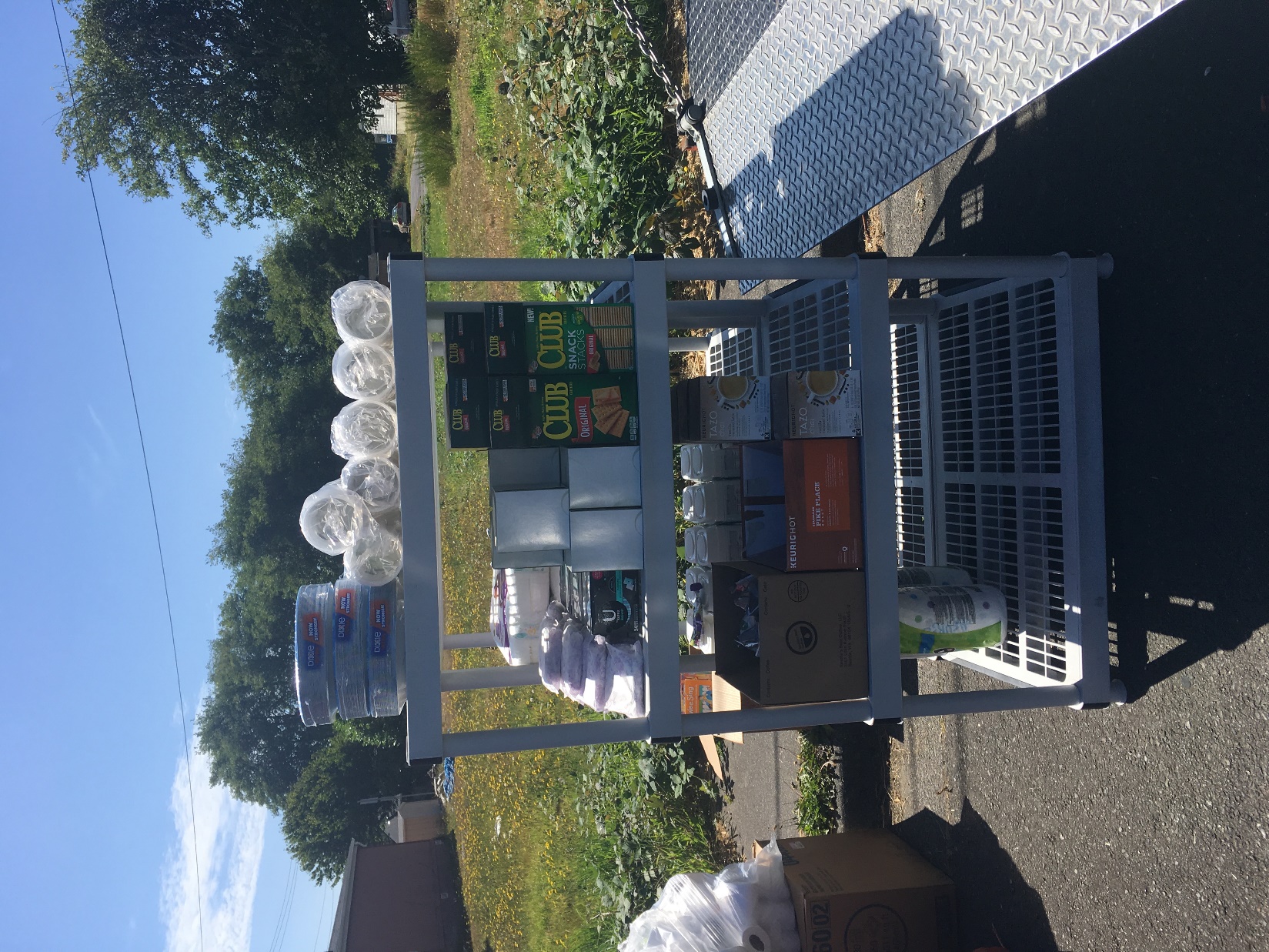 How much does it cost
Cost Breakdown
How are we funded
Grants ($10,000)
Seabrook Community Foundation
Vacation destination
A percentage of all home purchased to fund
Donations ($3,000)
Many individuals donate specifically to Mobile Food Bank
Fundraising ($5,000)
Corporate/Donor Matching ($5,000)
General Operations
For any additional funding needed